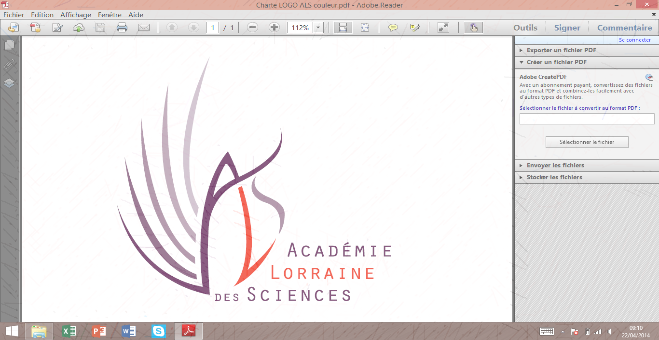 Jeudi 9 Mai 2019
ALS jeudi 9 Mai 2019
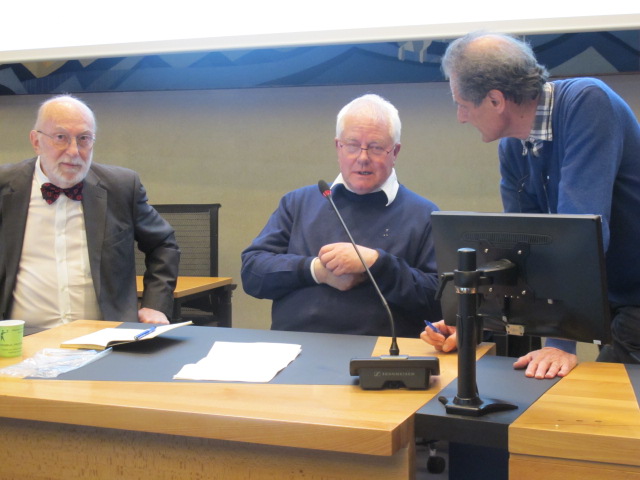 A la dernière séance
Présentation de 
Jean Claude ANDRÉ
 parMichel FEIDT
ALS jeudi 9 Mai 2019
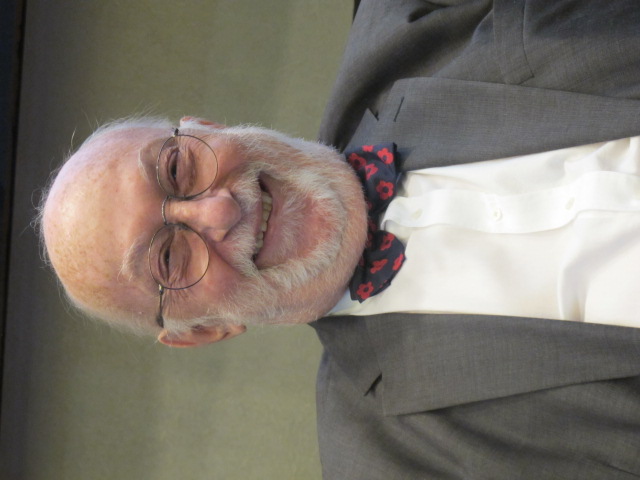 A la dernière séance

Jean Claude ANDRÉ
ALS jeudi 9 Mai 2019
La communication, annulée le 11 avril dernier, est reprogrammée le 12 décembre 2019.








					 Par
							    Peter GÖRNER
«Particules fines inhalées et leurs effets sur la santé»
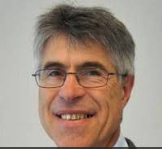 jeudi 14 mars 2019
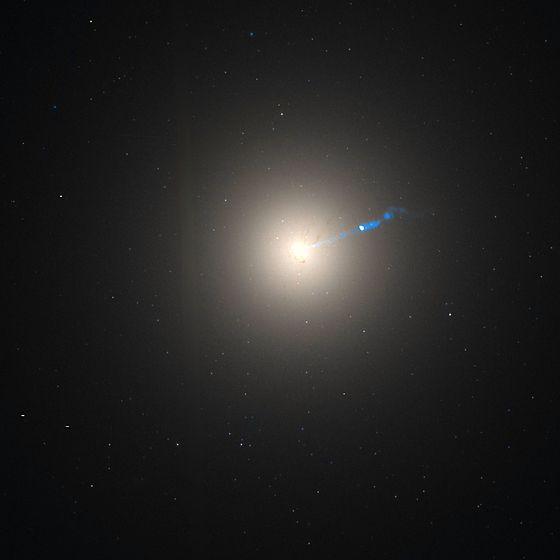 M87 ou NGC 4486, 
alias Virgo A
ALS jeudi 9 Mai 2019
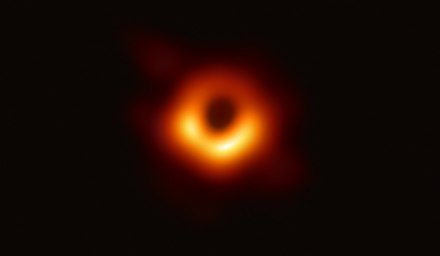 ALS jeudi 9 Mai 2019
Source : Wikipedia
Aujourd’hui

Communication :

“Trou noir : voir l'invisible”
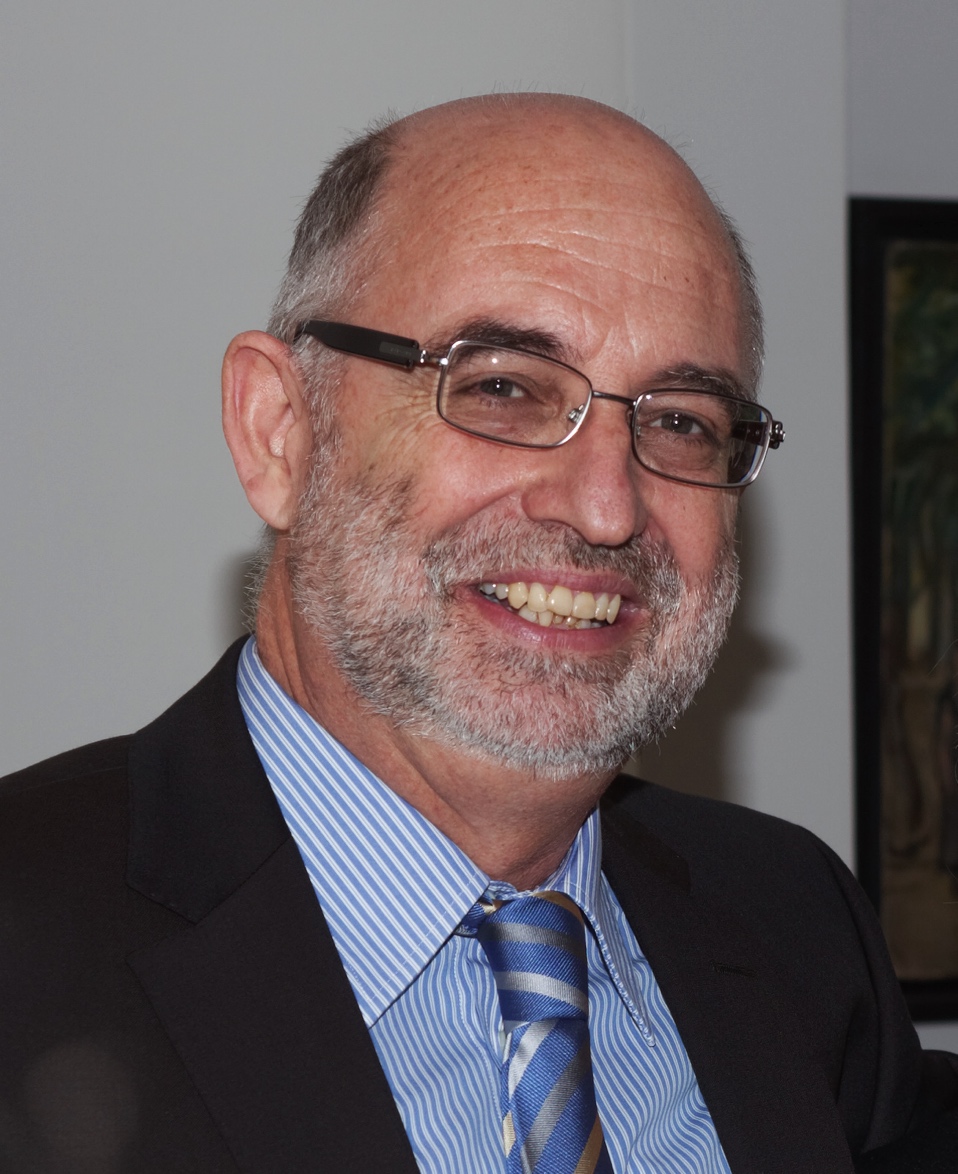 Par Jean Marie Parisi
ALS jeudi 9 Mai 2019
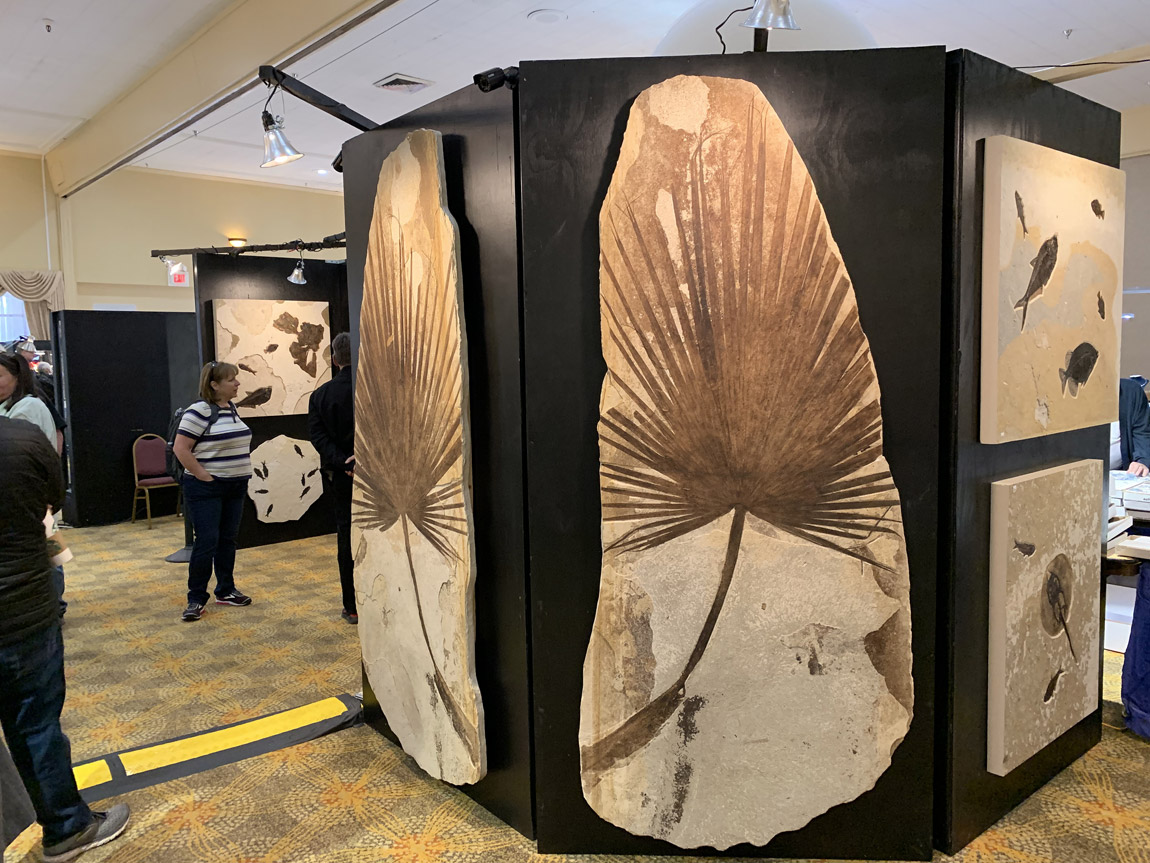 PPetite fougère fossile
ALS jeudi 9 Mai 2019
Aujourd’hui

Conférence :

“Une vision thermodynamique 
de la nature ”
Par Michel FEIDT
ALS jeudi 9 Mai 2019
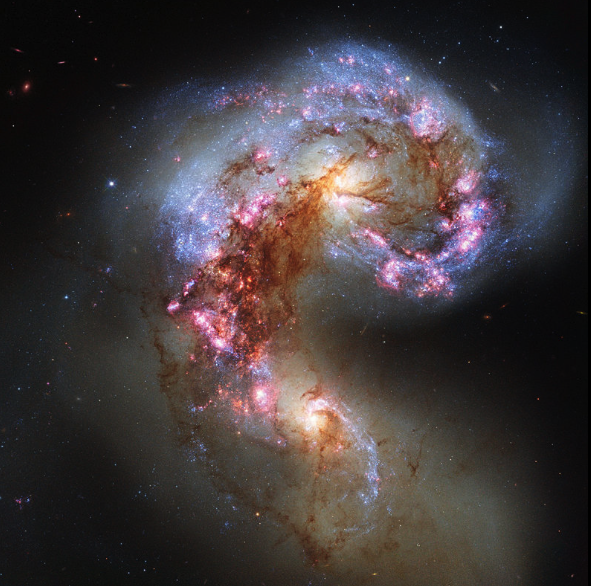 ‪            GALAXIE 
                des 
         ANTENNES

NGC 4039 (en haut)

NGC 4038 (en bas) 
‬
ALS jeudi 9 Mai 2019
Notez la date :
Séance exceptionnelle 2019, co-organisée avec la Métropole du Grand Nancy :
Dans les Grands Salons de l'Hôtel de Ville de Nancy,   le samedi 14 décembre 2019.

Sujet : Les Sciences et le Droit.

Remise du Grand Prix 2019 de l'ALS en début d'après midi.
ALS jeudi 9 Mai 2019
Notez la date :
Assemblée Générale Ordinaire 2020 :

Au Conseil de Département (sous réserve de confirmation) :
le samedi 25 janvier 2020 

Remise du Prix de Thèse 2019 de l'ALS, choisi parmi les thèses suggérées par la Faculté de Droit de Nancy.
ALS jeudi 9 Mai 2019
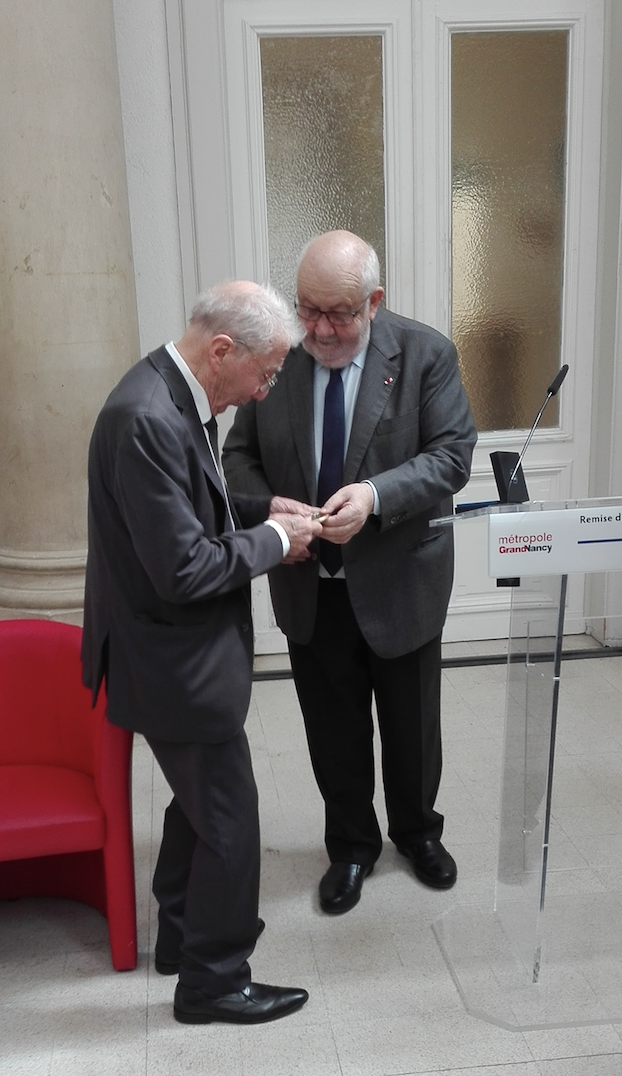 Remise de la Grande Médaille de la Métropole du Grand Nancy au Prof. Michel Boulangé le 26 avril 2019.

Toutes nos félicitations !
ALS jeudi 9 Mai 2019
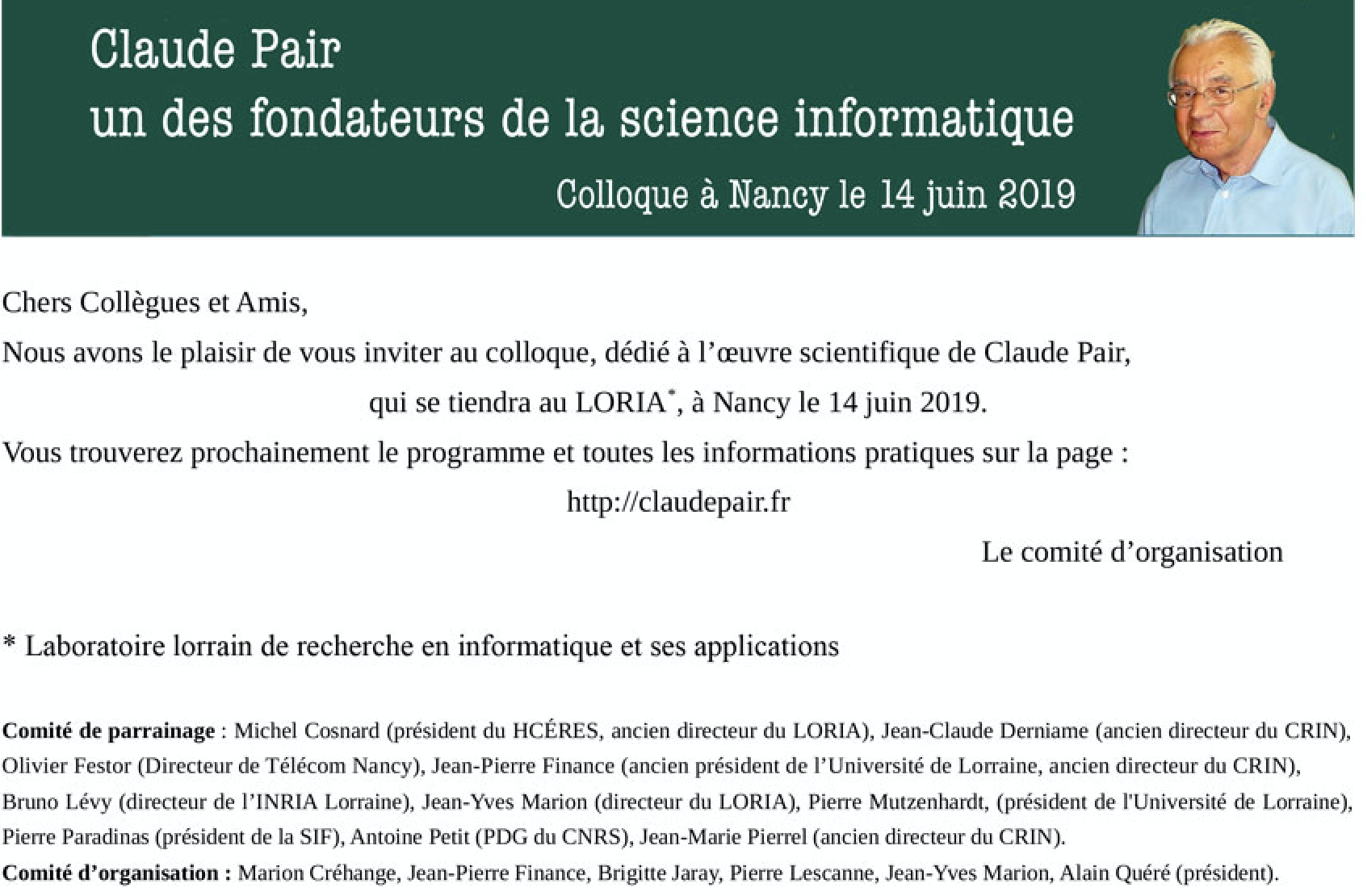 Celles/ceux qui souhaitent apporter un témoignage concernant Claude Pair peuvent prendre contact avec Marion Créhange, organisatrice: marion.crehange@free.fr.
ALS jeudi 9 Mai 2019
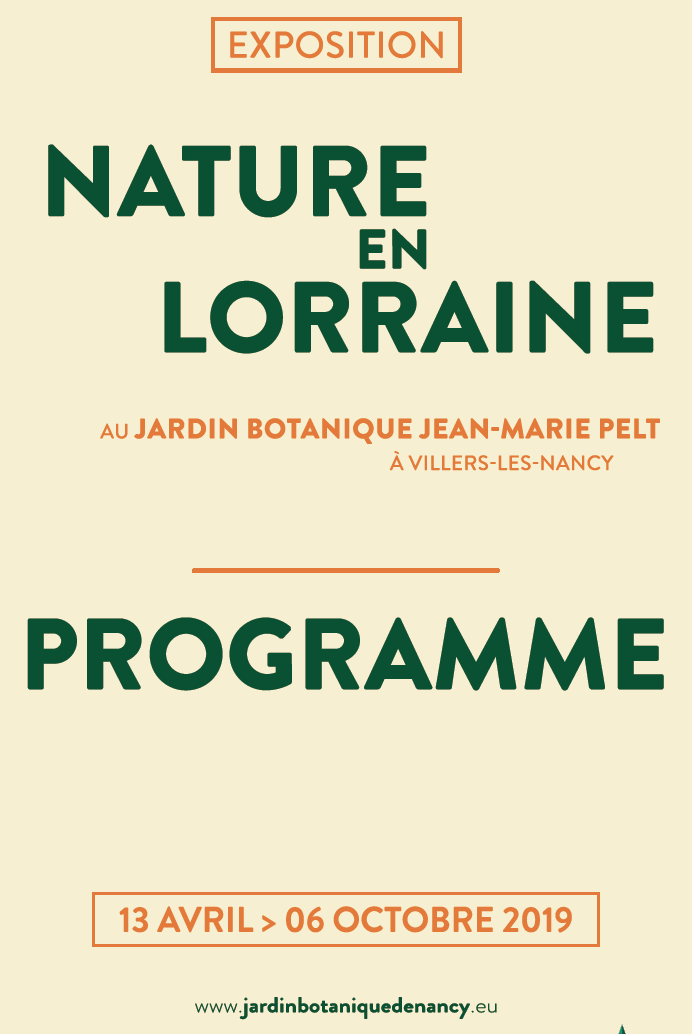 Demandez le programme ici :
ALS jeudi 9 Mai 2019
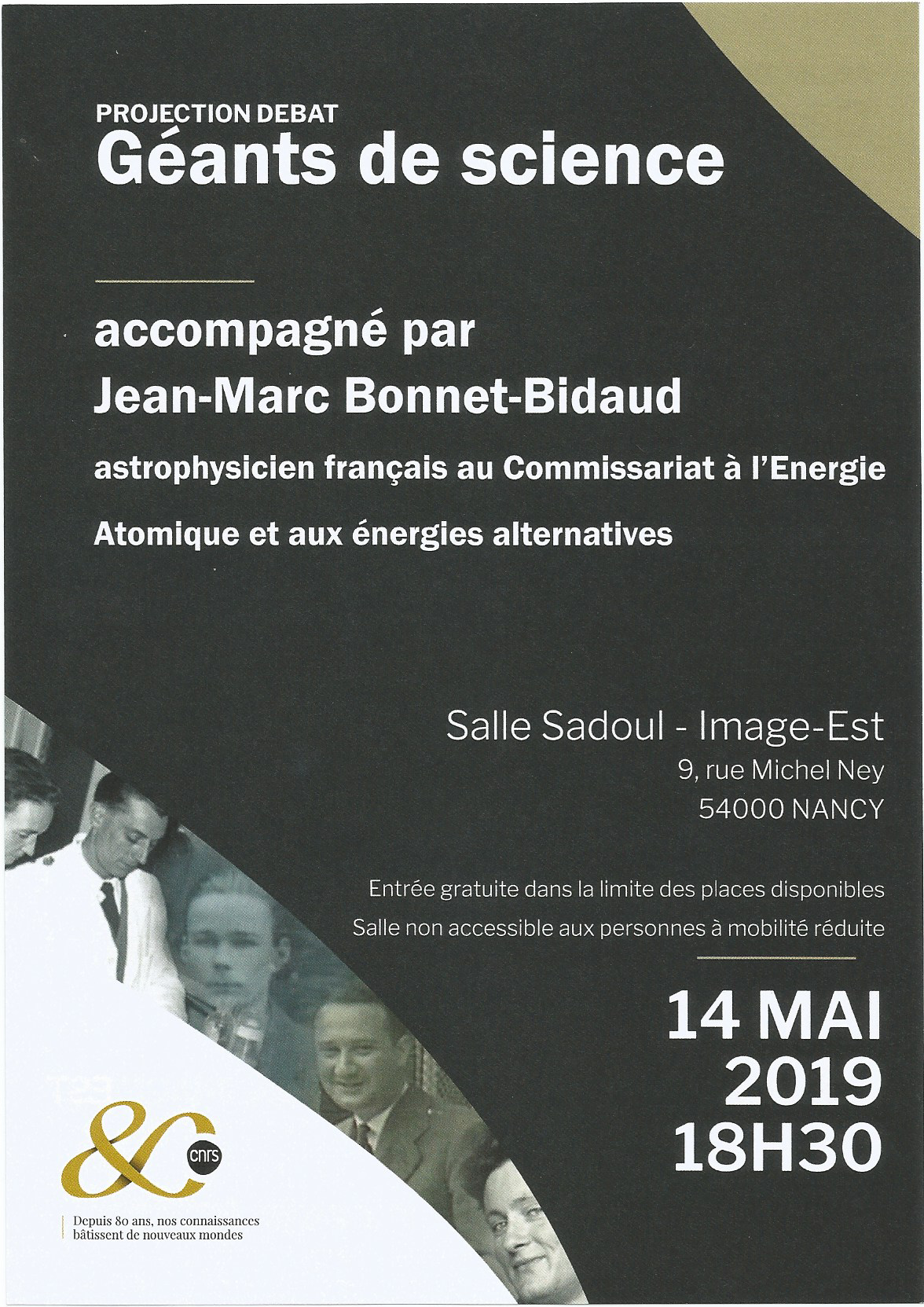 ALS jeudi 9 Mai 2019
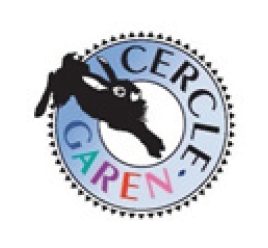 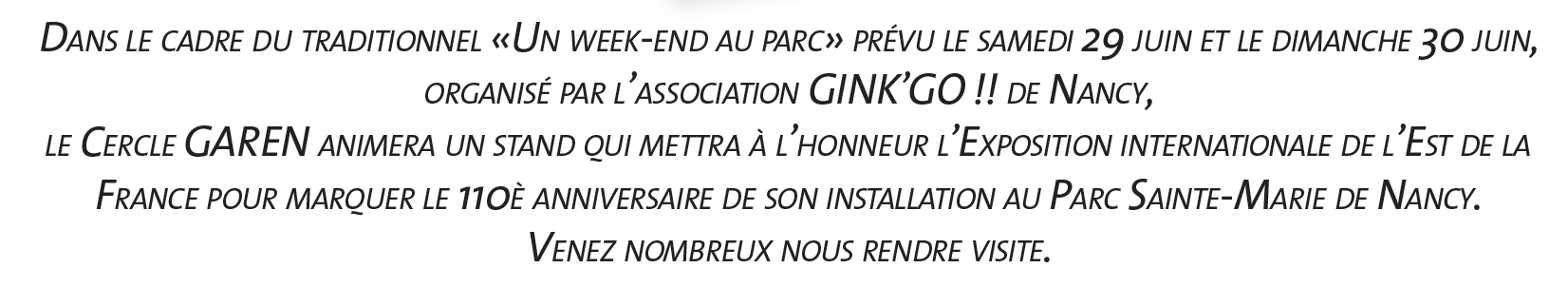 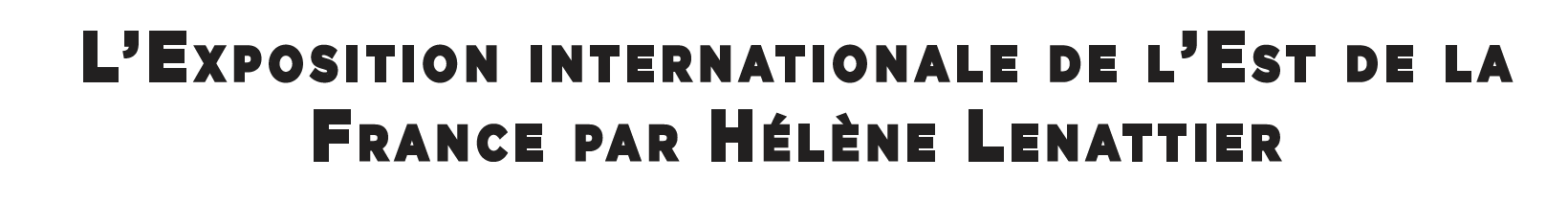 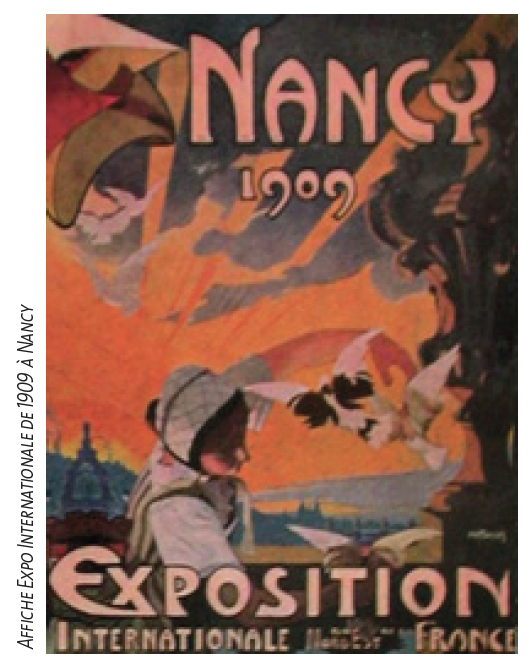 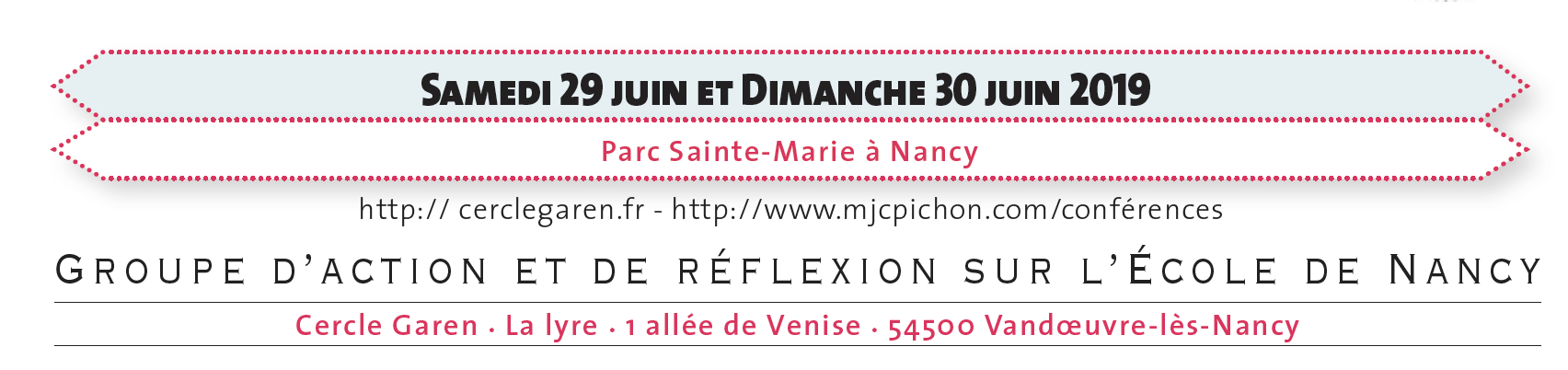 Suivi d'une causerie animée par Hélène Lenattier les mardi 8 octobre et mercredi 16 octobre 2019 à la MJC Pichon de Nancy.
ALS jeudi 9 Mai 2019